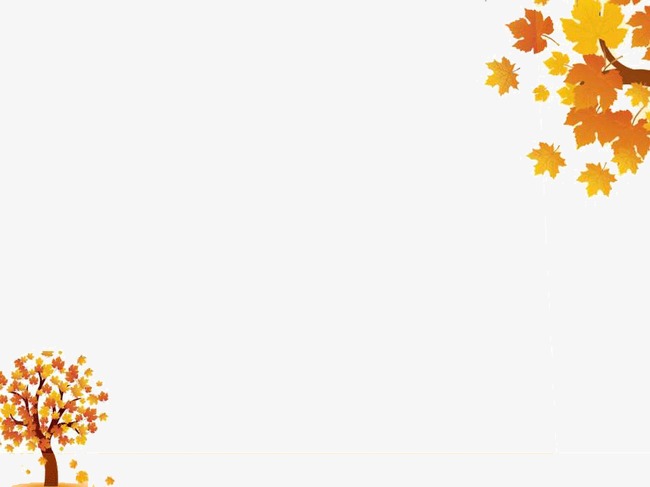 PERMAINAN BAHASA
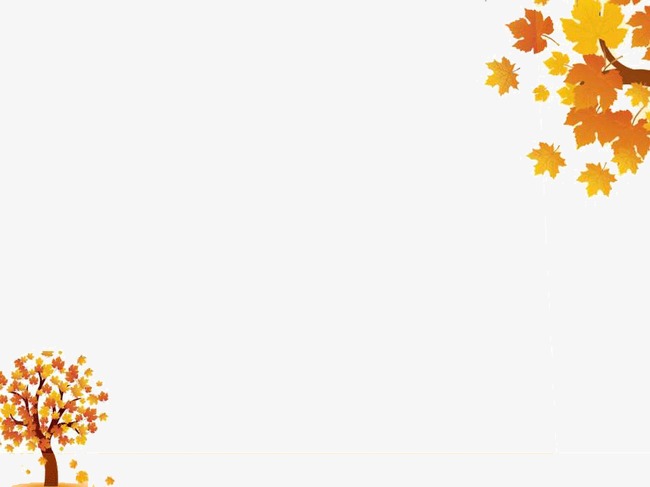 Menurut Framberg (dalam Berky, 1995) permainan merupakan aktivitas yang bersifat simbolik, yang menghadirkan kembali realitas dalam bentuk pengandaian.

Permainan bahasa merupakan permainan untuk memperoleh kesenangan dan untuk melatih keterampilan berbahasa (menyimak, berbicara, membaca dan menulis).
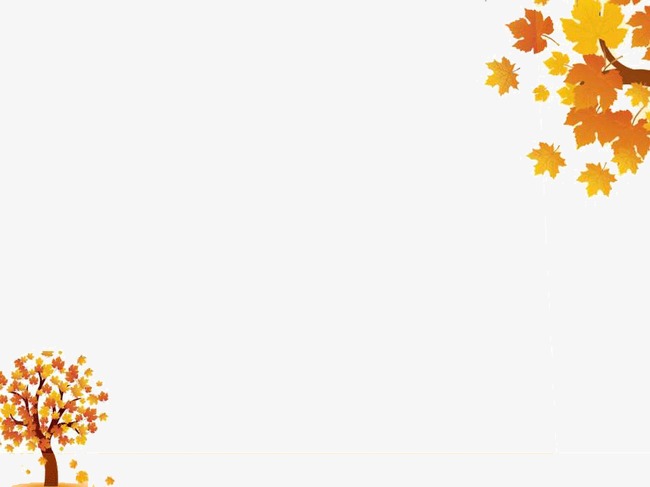 Ciri-ciri Permainan


Menurut Hidayat (1980:5) permainan memiliki ciri-ciri sebagai berikut; 
(1) adanya seperangkat pengetahuan yang eksplisit 
(2) adanya tujuan yang harus dicapai pemain atau tugas yang mesti dilaksanakan.
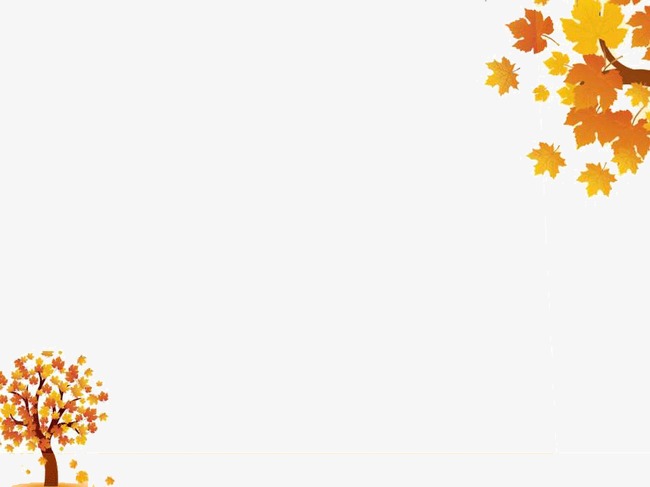 Hakikat Permainan Bahasa


Permainan bahasa merupakan permainan untuk memperoleh kesenangan dan untuk 
melatih keterampilan berbahasa (menyimak, berbicara, membaca dan menulis).
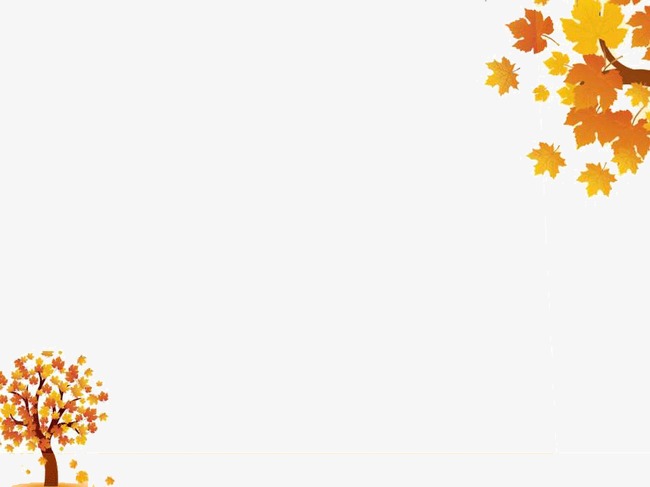 Faktor-faktor Penentu Permainan Bahasa

Adapun faktor-faktor yang menentukan permainan bahasa adalah sebagai berikut:

 Situasi dan kondisi
 Peraturan permainan
 Pemain
 Pemimpin permainan atau wasit
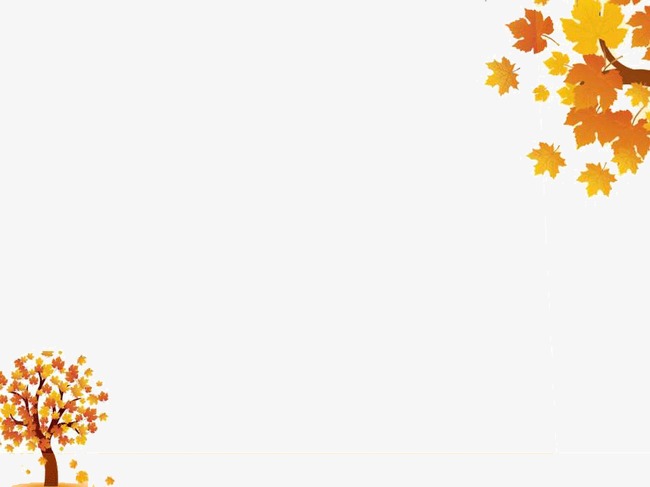 Kelebihan dan Kekurangan
 Permainan Bahasa

Adapun kelebihan dari permainan bahasa di antaranya adalah sebagai berikut:
1) Dapat mengurangi kebosanan mahasiswa dalam proses pembelajaran di kelas.
2) Dengan adanya kompetisi antarmahasiswa, dapat menumbuhkan semangat mahasiswa untuk lebih maju
3) Dapat membina hubungan kelompok dan mengembangkan kompetensi sosial mahasiswa
4) Materi yang dikomunikasikan akan mengesankan di hati mahasiswa
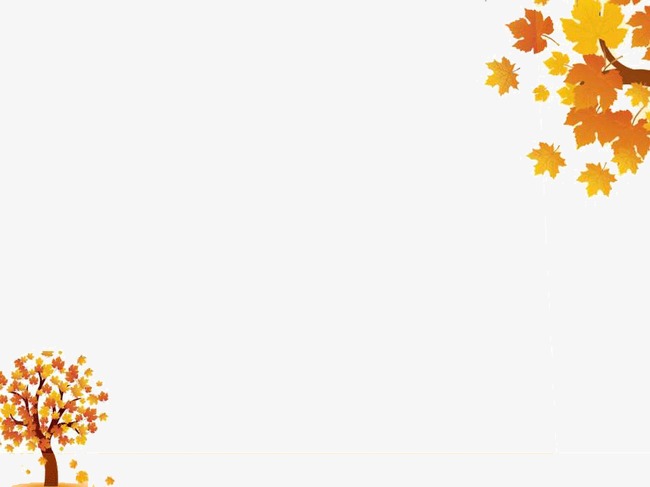 Kekurangan dalam pelaksanaan permainan bahasa, sebagai berikut:

1) Jumlah mahasiswa yang terlalu besar menyebabkan kesukaran 
2) Dapat menganggu pelaksanaan pembelajaran di kelas yang lain.
3) Tidak semua materi dapat dikomunikasikan melalui permainan bahasa
4) Permainan bahasa pada umumnya belum dianggap sebagai program pembelajaran bahasa, melainkan hanya sebagai selingan saja.
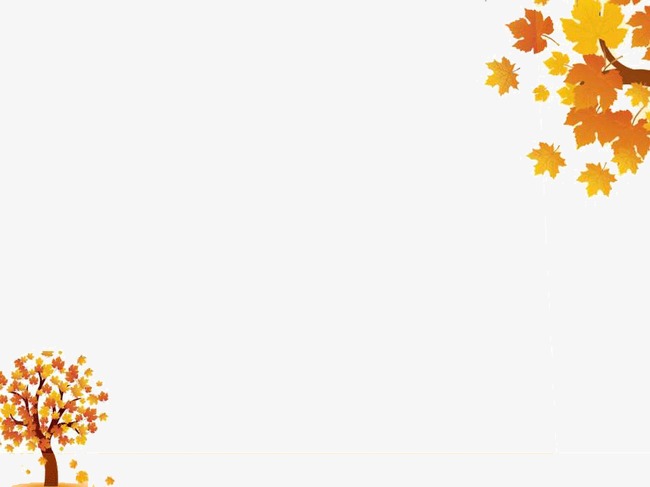 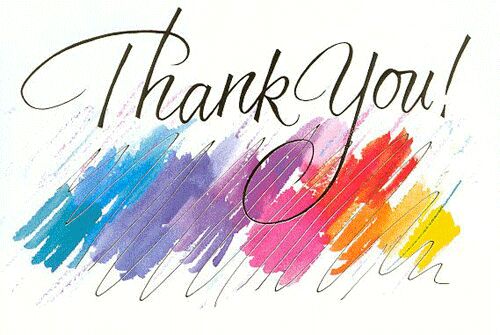